Cellular Respiration
Energy production in all eukaryotic cells
Cellular Respiration
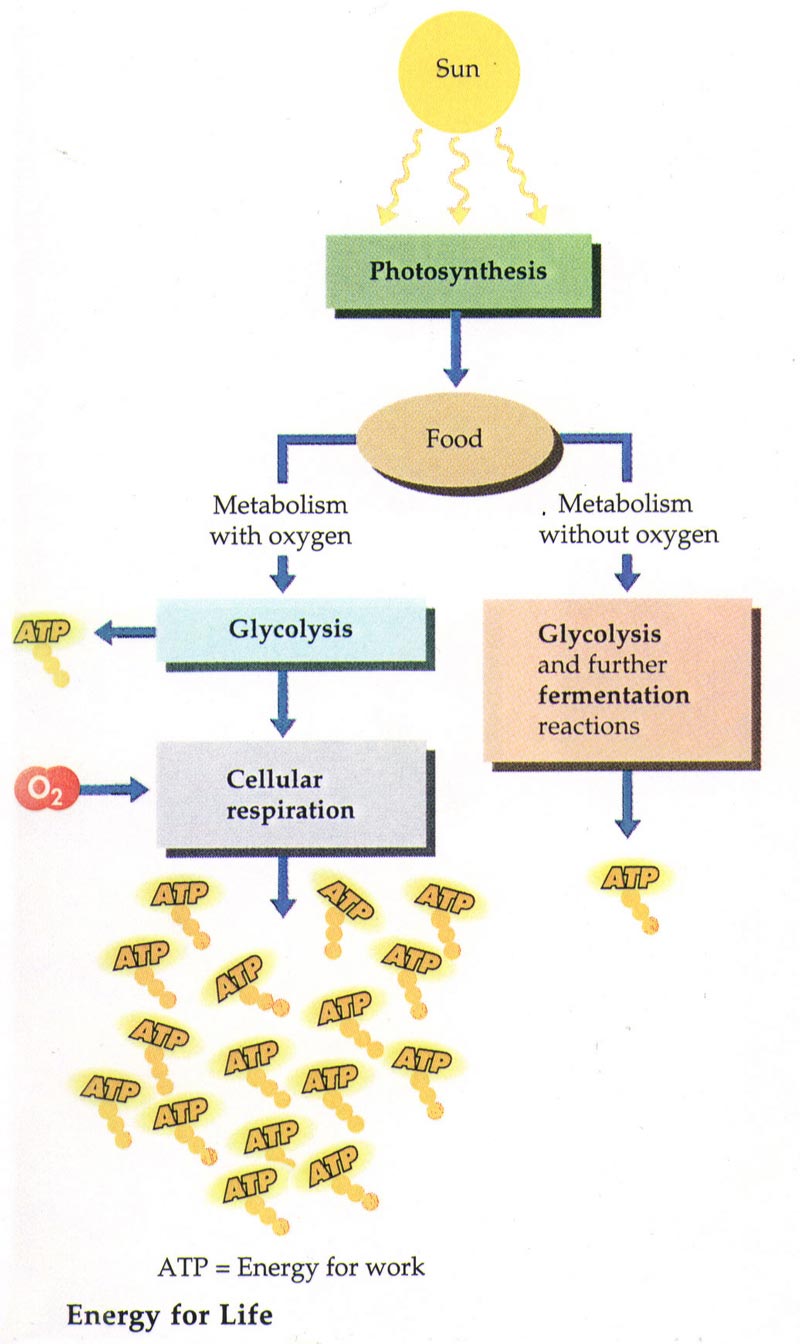 The process by which mitochondria  breaks down food molecules to produce ATP

Takes place in all living cells

May take place WITH or WITHOUT oxygen
Mitochondria
Site of the cellular respiration
“Bean” shaped
Complex foldings inside of the organelle called Cristae
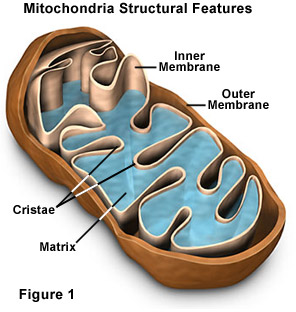 Aerobic Cellular respiration
Aerobic:  In the presence of OXYGEN

Chemical Formula:
O2 + C6H12O6  CO2 + H2O + ATP

Words:
Oxygen + Glucose YIELDS Carbon Dioxide, Water and ENERGY
ATP -adenosine triphosphate
A molecule of energy which is created by the mitochondria when the cell undergoes cellular respiration
Anaerobic Respiration
Anaerobic:  Without Oxygen

Occurs when an organism needs to create energy, but does not have the available oxygen.

Creates Lactic Acid in muscles
Anaerobic vs Aerobic
Aerobic: 
requires  oxygen

Produces much, much more energy

Examples:  
Cellular respiration in animals
Anaerobic:
 no oxygen is required

Produces a small amount of energy

Examples:
Alcohol creation
Lactic acid fermentation
A plant’s creation of ATP